Drugs and	the	Kidney
Drugs and	the	Kidney
1 Renal Physiology and Pharmacokinetics  2 Drugs and the normal kidney
Drugs toxic to the kidney
Prescribing in kidney disease
Normal Kidney Function
1 Extra Cellular Fluid Volume control
2 Electrolyte balance
3 Waste product excretion
4 Drug and hormone elimination/metabolism
5 Blood pressure regulation
6 Regulation of haematocrit
7 regulation of calcium/phosphate balance  (vitamin D3 metabolism)
Clinical	Estimation of renal function
Clinical examination
pallor, volume status, blood pressure  measurement, urinalysis
Blood tests
Routine Tests
haemoglobin level
electrolyte measurement (Na ,K , Ca, PO4)
urea
creatinine normal range	70 to 140 μmol/l
Serum Creatinine	and	GFR
Muscle metabolite- concentration  proportional to muscle mass
High: muscular young men
Low: conditions with muscle wasting
elderly
muscular dystrophy
Anorexia
malignancy

“Normal” range	70 to 140 μmol/litre
Serum Creatinine	and	GFR
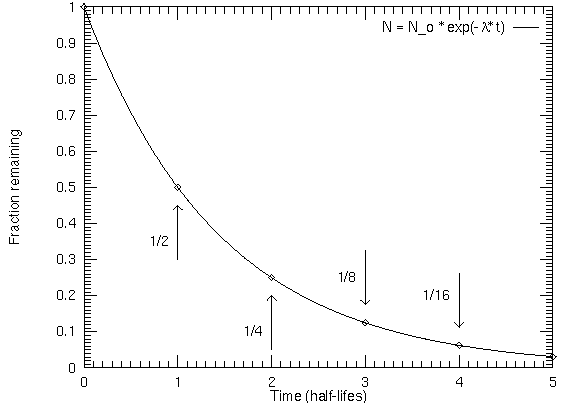 Serum creatinine
Glomerular filtration rate  (GFR)
Tests of renal	function	cont.
24h Urine sample-Creatinine  clearance
chromium EDTA Clearance
gold standard Inulin clearance
Pharmacokinetics
Absorption
Distribution
Metabolism
Elimination
filtration
secretion
Nephrotoxic Drugs
Dose dependant toxicity
NSAIDs including COX 2
Aminoglycosides
Radio opaque contrast materials
Idiosyncratic Renal Damage
NSAIDs
Penicillins
Gold, penicillamine
NSAIDs (Non-steroidal anti  inflammatory drugs)
Commonly used
Interfere with prostaglandin production,  disrupt regulation of renal medullary blood  flow and salt water balance
Chronic renal impairment
Habitual use
Exacerbated by other drugs ( anti-  hypertensives, ACE inhibitors)
Typical radiological features when advanced
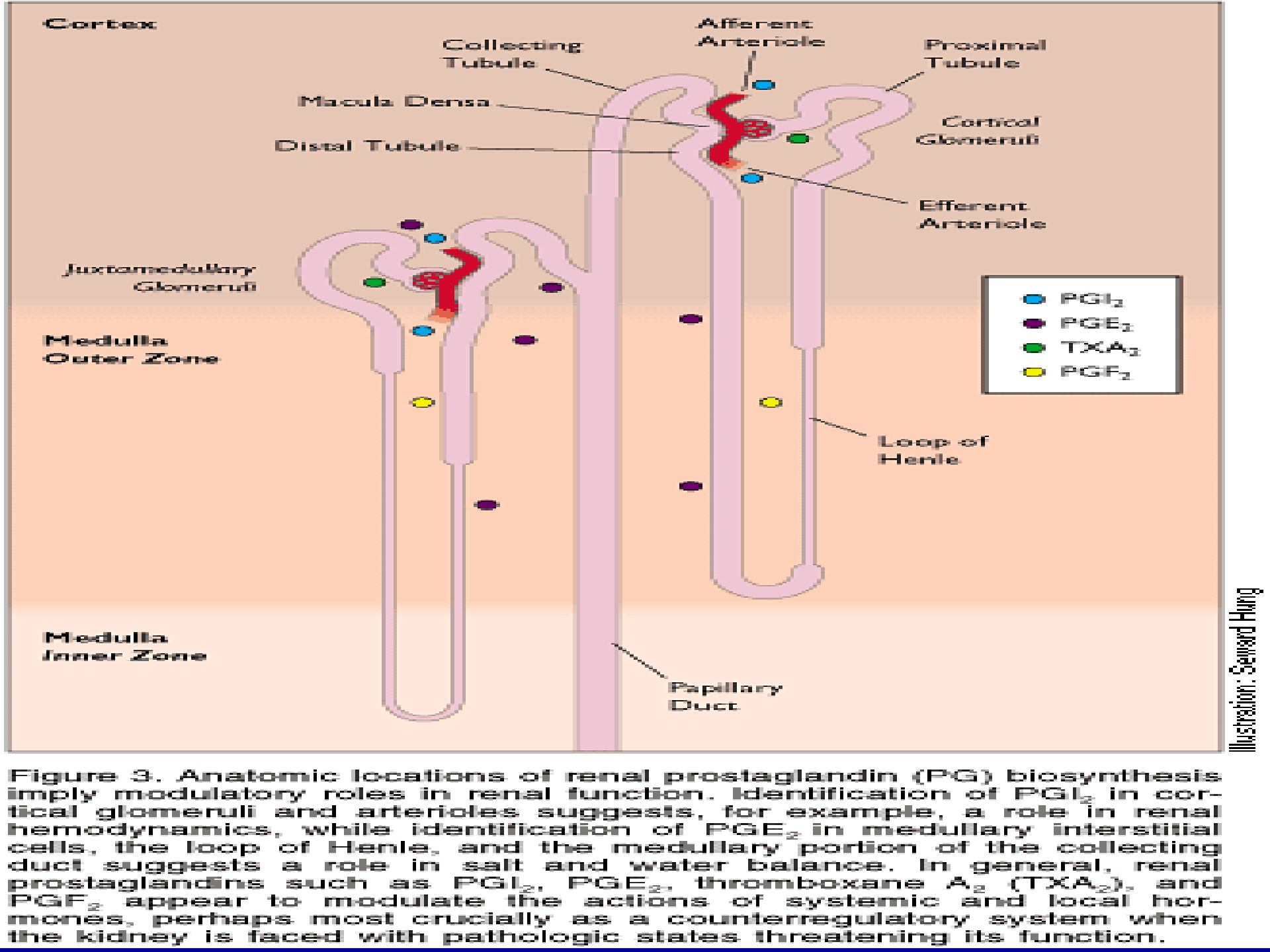 Aminoglycosides
Highly effective antimicrobials
Particularly useful in gram -ve sepsis
bactericidal
BUT
Nephrotoxic
Ototoxic
Narrow therapeutic range
Prescribing	Aminoglycosides
Once daily regimen now recommended in  patients with normal kidneys
	High peak concentration enhances  efficacy
long post dose effect
Single daily dose less nephrotoxic
Dose depends on size	and renal function
Intravenous contrast
Used commonly
CT scanning, IV urography, Angiography
Unsafe in patients with pre-existing renal impairment

Risk increased in diabetic nephropathy, heart failure  & dehydration
Can precipitate end-stage renal failure
Cumulative effect on repeated administration

Risk reduced by using Acetylcysteine ?
Prescribing	in	Kidney Disease
Patients with renal impairment
Patients on Dialysis
Patients with renal transplants
Principles
Establish type of kidney disease
Most patients with kidney failure will already be  taking a number of drugs
Interactions are common
Care needed to avoid drug toxicity
Patients with renal impairment and renal  failure
Antihypertensives
Phosphate binders
Dosing	in renal impairment
Loading dose does not change (usually)
Maintenance dose or dosing interval does

T ½	often prolonged
Reduce dose OR
Increase dosing interval

Some drugs have active metabolites that are  themselves excreted renally
– Warfarin, diazepam
Amphotericin
Class
Anti fungal agent for topical and systemic use
Mode of action
Lipid soluble drug. Binds steroid alcohols  (ergosterol) in the fungal cell membrane causing  leakage of cellular content and death. Effective  against candida species
Fungistatic or fungicidal depending on the  concentration
Broad spectrum (candida, cryptosporidium)
Amphotericin
Indications
iv administration for systemic invasive fungal infections
Oral for GI mycosis
Side effects
Local/systemic effects with infusion (fever)
Chronic kidney dysfunction
» Decline in GFR with prolonged use
» Tubular dysfunction (membrane permeability)
» Hypokalaemia, renal tubular acidosis (bicarb wasting  type 1/distal), diabetes insipidus, hypomagnesaemia
» Pre hydration/saline loading may avoid problems

Toxicity can be reduced substantially by liposomal packing  of Amphotericin
Lithium toxicity
Lithium carbonate - Rx for bipolar affective disorder
Toxicity closely related to serum levels
Symptoms
CVS	arrhythmias (especially junctional dysrrythmias)
CNS	tremor – confusion - coma
Treatment
Supportive	- Haemodialysis and colonic irrigation for severe  levels
Inadvertent intoxication from interaction with	ACEI &  loop/thiazide diuretic
Carbamezepine and other anti epileptics increase  neurotoxicity
Digoxin toxicity
Incidence
High levels demonstrated in 10% and toxicity  reported in 4% of a series of 4000 digoxin  samples
Kinetics
large volume of distribution (reservoir is skeletal  muscle)
about 30% of stores excreted in urine/day
Treatment of digoxin toxicity
Supportive
Correction of electrolyte imbalances
Atropine for bradycardia avoid cardio stimulants because  arrythmogenic
Limitation of absorption
Charcoal effective within 8 hours (or cholestyramine)
Specific measures
DIGIBIND	Fab digoxin specific antibodies. Binds plasma  digoxin and complex eliminated by kidneys (used when OD is  high/near arrest)
Enhanced elimination
Dialysis is ineffective. Charcoal/cholestyramine interrupt  enterohepatic cycling.